স্বাগতম
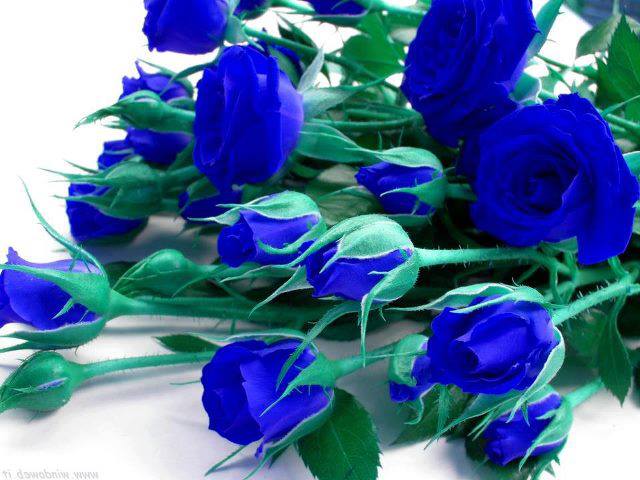 পরিচিতি
শ্রেণি: অষ্টম
বিষয়: বিজ্ঞান
অধ্যায়: দ্বিতীয়
সময়ঃ ৫০ মিনিট
মো. আব্দুল আলিম
সহকারি শিক্ষক (গণিত)
বেগমপুর মাধ্যমিক বিদ্যালয়
কেশবপুর,যশোর।
মোবাইল নং-০১৭২৪৪৩১৬৩৭
শিখনফল
এই পাঠ শেষে শিক্ষার্থীরা-
1। কোষ বিভাজন কি তা বলতে পারবে।
২। কোষ বিভাজনের প্রকারভেদ বলতে পারবে।
৩। অ্যামাইটোসিস, মাইটোসিস ও মিয়োসিস কোষ বিভাজনের
    তুলনামূলক ব্যাখ্যা করতে পারবে।
৪। মাইটোসিসের বৈশিষ্ট্য ব্যাখ্যা করতে পারবে।
ছবি ও ভিডিওটিতে কি দেখতে পেলে?
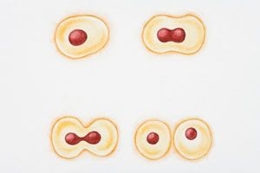 কোষ বিভাজন
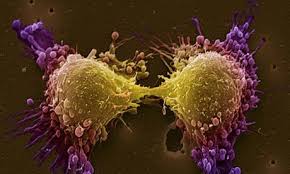 বিভাজনগুলোর মধ্যে কি কি অমিল আছে চিন্তা করে বল।
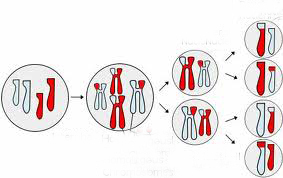 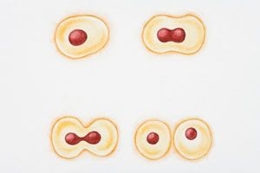 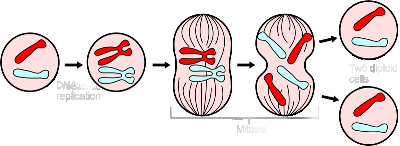 কোষ বিভাজন
মিয়োসিস
অ্যামাইটোসিস
মাইটোসিস
অ্যামাইটোসিস কোষ বিভাজন
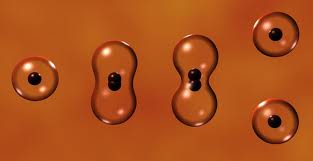 কোষটি দুই ভাগে বিভক্ত হয়েছে।
নিউক্লিয়াসটি স্পষ্ট ও বড়
কোষটি ডাম্বেল আকৃতি ধারণ করেছে।
নিউক্লিয়ার মেমব্রেন ভাজ হয়ে ভেতরের দিকে ঢুকছে।
মাইটোসিস কোষ বিভাজন
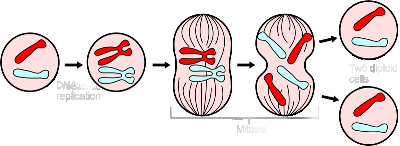 মাতৃকোষ
অপত্য কোষ
১।মাতৃকোষ ও অপত্য কোষের মধ্যে মিল ও অমিলগুলো কি কি?
২।মাতৃকোষ ও অপত্য কোষের আকৃতি ও গু্ণাগুণ কি একই রকম?
মাইটোসিস কোথায় হয়?
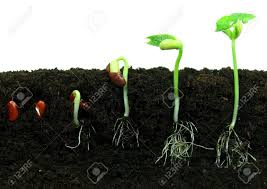 উদ্ভিদের বর্ধনশীল অংশ
ভ্রূণ মুকুল
কাণ্ড
মূলের অগ্রভাগ
১। উদ্ভিদের কোন কোন অঞ্চল বৃদ্ধি পায়?
২। কোন বিভাজনের ফলে প্রাণী ও উদ্ভিদ দেহ বৃদ্ধি পায়?
উদ্ভিদ ও প্রাণী দেহের কোন কোন অংশে মাইটোসিস ঘটে না?
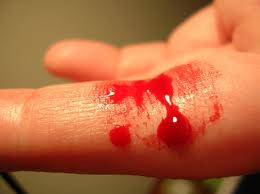 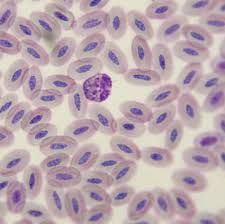 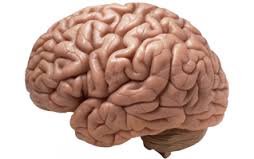 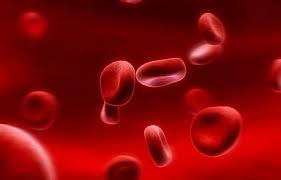 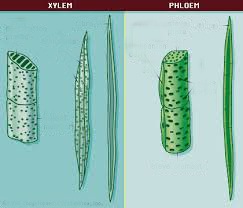 প্রাণীদের স্নায়ুটিস্যুর স্নায়ুকোষে, স্তন্যপায়ী প্রাণীদের পরিণত লোহিত রক্ত কণিকা ও অণুচক্রিকা এবং উদ্ভিদের স্থায়ী টিস্যুর কোষে মাইটোসিস বিভাজন ঘটে না।
সময়ঃ ১০ মিনিট
একক কাজ
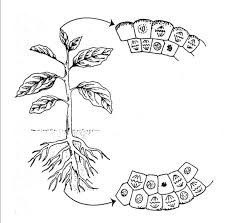 উপরের চিত্র থেকে তুমি কী বুঝলে ? ব্যাখ্যা কর।
মিয়োসিস কোষ বিভাজন
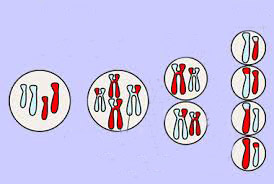 মাতৃকোষ
অপত্য কোষ
১।মাতৃকোষ ও অপত্য কোষের মধ্যে মিল ও অমিলগুলো কি কি?
২।মাতৃকোষ ও অপত্য কোষের আকৃতি ও গু্ণাগুণ কি একই রকম?
দলীয় কাজ
সময়ঃ ১০ মিনিট
2n
2n
2n
4n
2n
2n
n
n
n
n
খ
ক
গ
চিত্র তিনটির তুলনামূলক ব্যাখ্যা কর ।
মূল্যায়ন
১। কোষ বিভাজনের সংজ্ঞা দাও।
২। মাইটোসিস ও মিয়োসিস কোষ বিভাজনের মধ্যে ১টি পার্থক্য বল।
৩। মাইটোসিস বিভাজনকে সমীকরণিক বিভাজন বলে কেন?
বাড়ির কাজ
জীবের দৈহিক বৃদ্ধিতে কোষ বিভাজনের ভুমিকা বর্ণনা কর।
ধন্যবাদ
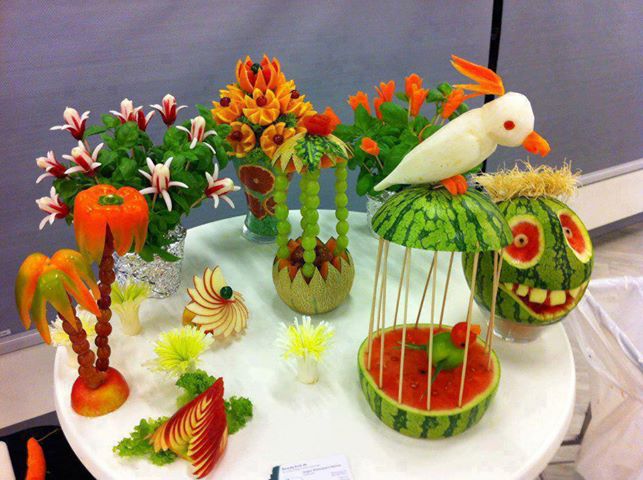